Familia:	 Ingenui 	 Servi		Liberti   	[Alumni]

Pater familias			Mater familas (matrona)

Filius familia			Filia familias

Tutor		ius (trium) liberorum 

Familia urbana vs. Familia rustica 

Elite familiae vs. poor familiae

Slave hierarchy 

Differentiation of slave roles
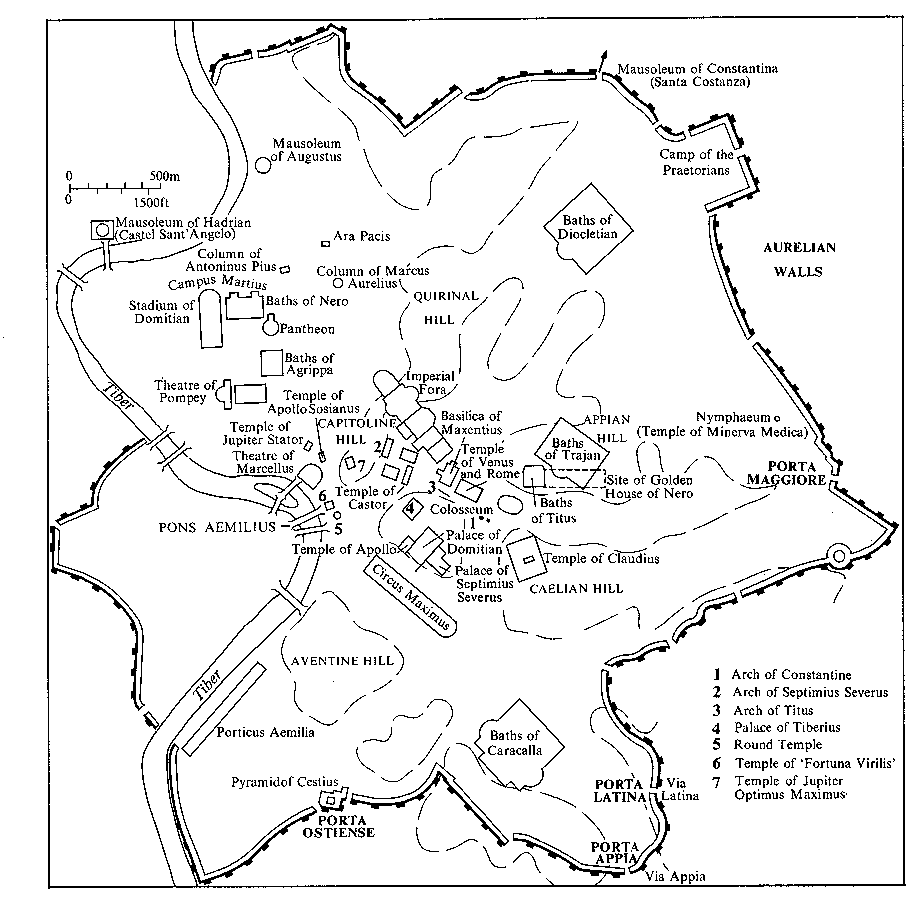 Columbarium of the Statilii Tauri (near Porta Maggiore)
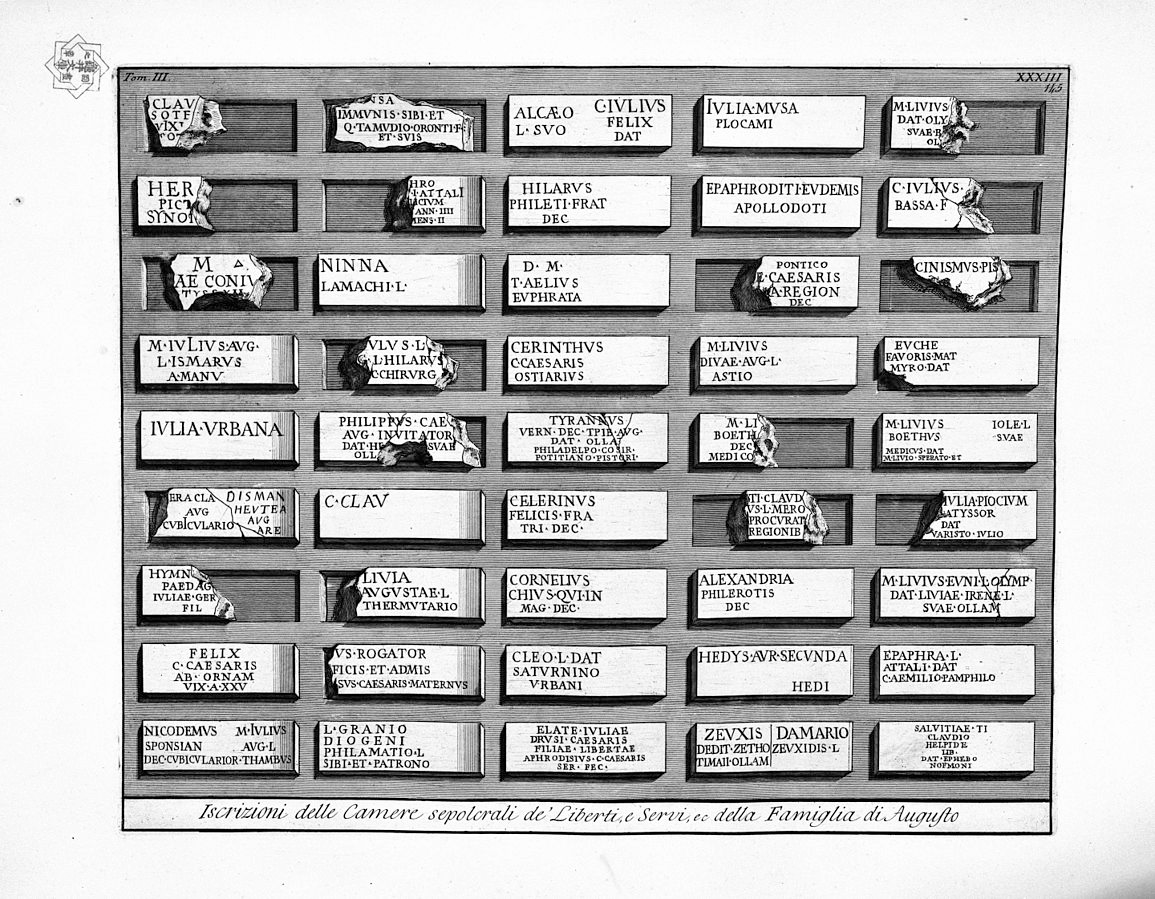 Drawing of inscriptions from the columbarium for the slaves of the imperial family
Birth: Obstetrix

Childhood: 

nutrix - educatrix – paedagoga  (female)

nutritor, educator, paedagogus (male)
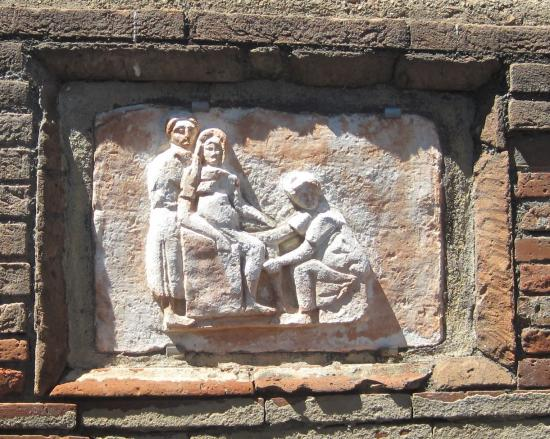 Obstetrix on tomb (Tomb 100, Isola Sacra near Ostia)
May this monument be protected against intentional evil!Scribonia Attice has built <this monument> for herself and for Marcus Ulpius Amerimnus,  her husband, for Scribonia Callityche, her mother, for Diocles and for her freedmen with their descendants, with exception of Panaratus and Prosdocia. 
The monument can't be inherited by strangers

Inscription from the monument
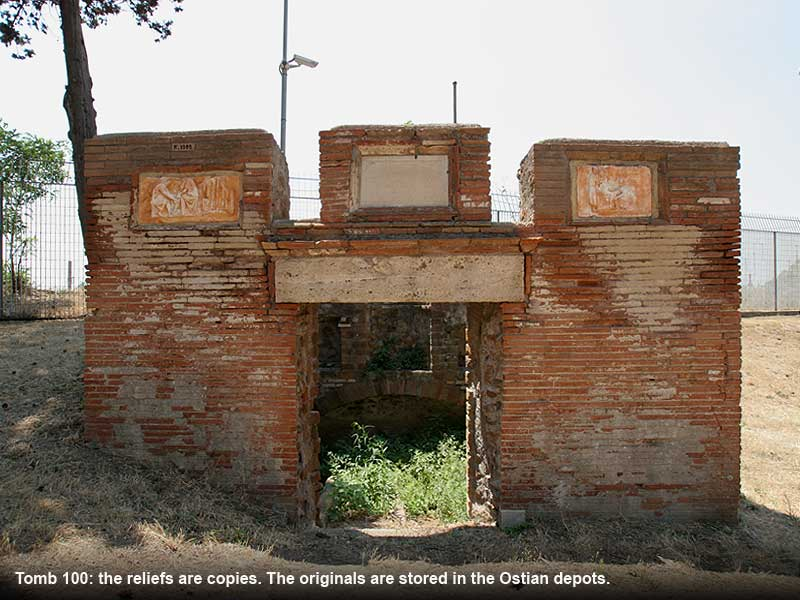 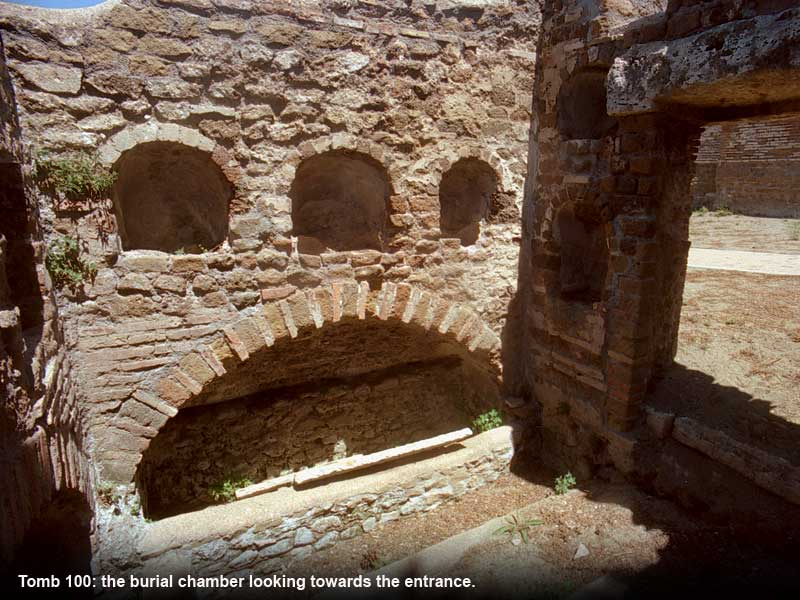 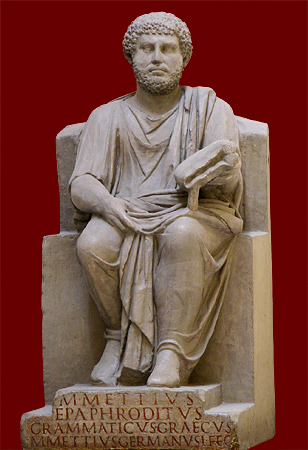 Statue of the grammaticus Marcus Mettius Epaphroditus

(1st/2nd century CE)
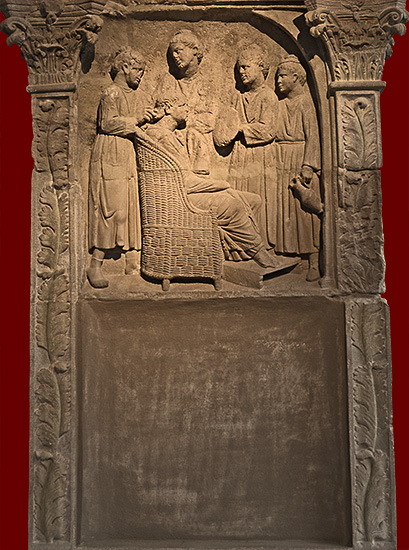 Woman surrounded by her slaves on funerary monument


Roman, from Neumagen, before 220 CE

Trier, Rheinisches Landesmuseum
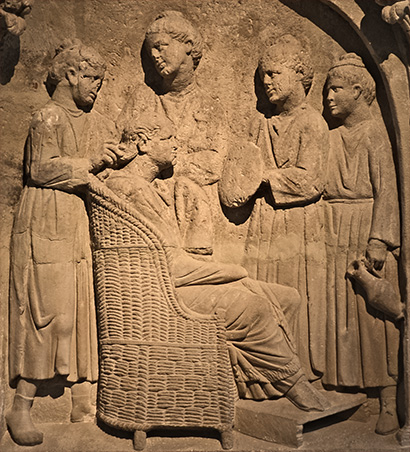 Close up of same panel: notice difference in clothing between slaves and mistress
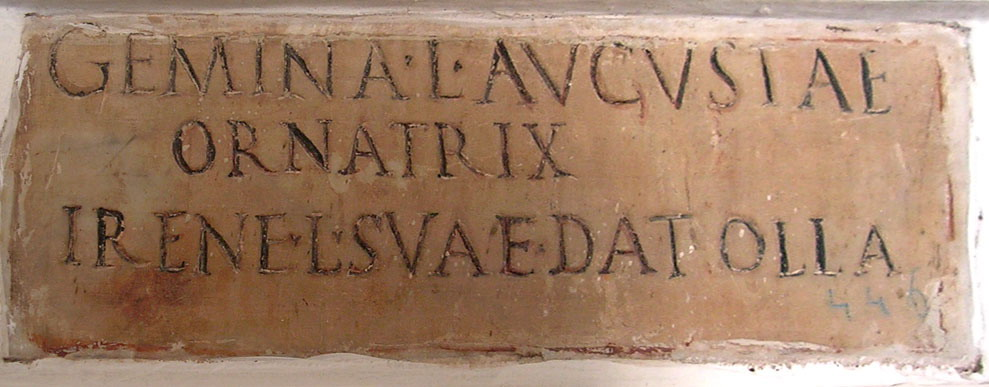 Gemina l(iberta) Augustae / ornatrix / Irene l(ibertae) suae dat olla(m)Gemina, the freedwoman of Augusta, hair-dresser, put this up to Irene, her freedwoman.

CIL VI 3994  (Columbarium of Livia)
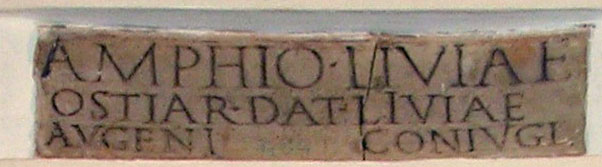 Inscription by an ostarius of Livia for his wife:

Amphio Liviae / ostiar(ius) dat Liviae / Augeni coniugi
Amphio, the doorkeeper of Livia, set this up for his wife Livia Auge.

(CIL VI 3995 - Columbarium of Livia)
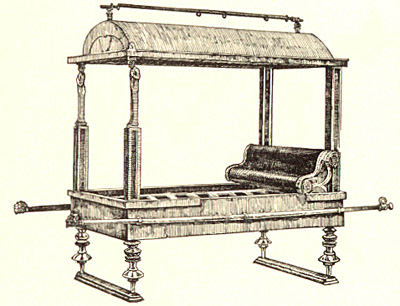 Lecticarius: litter bearer (Drawing of a Roman litter
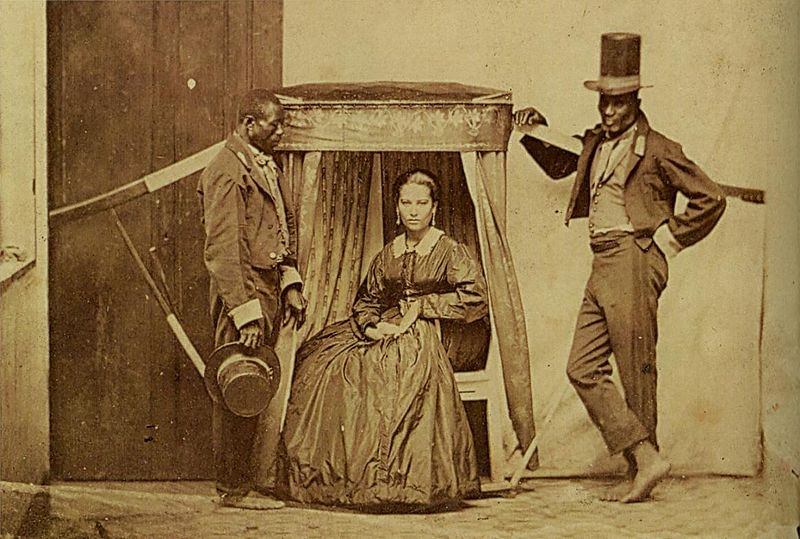 Brazilian woman with her slave litter bearers, c. 1860